Analysis
C7.4 – Analytical Procedures
1
What do I need to know?
1. Recall the difference between qualitative and quantitative methods of analysis.

2. Describe how analysis must be carried out on a sample that represents the bulk of the material under test

3. Explain why we need standard procedures for the collection, storage and preparation of samples for analysis
2
Qualitative vs. Quantitative
A qualitative test is usually very quick. It can give vital information without needing to wait too long for it. 
A quantitative test gives precise values, for example for a concentration in Moldm-3
Examples of qualitative tests include universal indicator, silver nitrate for halide ions and bromine water for unsaturation.
Examples of quantitative tests include titration, chromatography and spectroscopy.
3
Which sample should I test?
It is important that the sample represents the bulk of the material under test.
You may chose to test more than one sample from a range of points to ensure that you have results which represent the whole.
For example is it well mixed? Are their pockets of higher concentration/different composition?
4
Chemical industry
Analysis of samples is crucial to the chemical industry to ensure the quality of the chemicals they are manufacturing. Some are analysed numerous times a day or even within an hour.
To maintain consistency it is essential that we use standard procedures to:
collect the sample
store the sample
prepare the sample for analysis
analyse the sample.
5
Chromatography
C7.4 – paper chromatography
6
Chromatography
7
Solvents
The mobile phase is the solvent – the part that moves

2. In paper chromatography it is water or ethanol
8
Paper/column
The stationary phase is the paper in paper chromatography or the column in gas chromatography.
In thin layer chromatography it is silica gel on a glass plate
The stationary phase does not move.
9
How does the technique work?
In chromatography, substances are separated by movement of a mobile phase through a stationary phase.

Each component in a mixture will prefer either the mobile phase OR the stationary phase.

The component will be in dynamic equilibrium between the stationary phase and the mobile phase.
10
Substance A
This is substance A





Substance A prefers the stationary phase and doesn’t move far up the paper/column. 
The equilibrium lies in favour of the stationary phase.
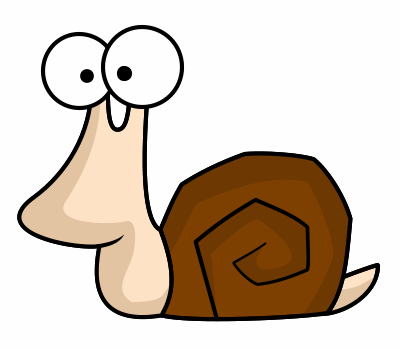 11
Substance B
This is substance B





Substance B prefers the mobile phase and moves a long way up the paper/column
The equilibrium lies in favour of the mobile phase
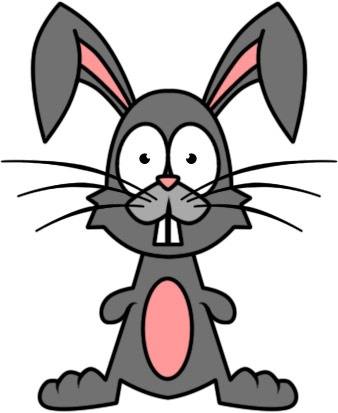 12
Using a reference
In chromatography we can sometimes use a known substance to measure other substances against. 

This will travel a known distance compared to the solvent and is known as a standard reference.
13
Advantages of TLC
TLC has a number of advantages over paper chromatography. 

It is a more uniform surface chromotograms are neater and easier to interpret

Solvent can be used which is useful if a substance is insoluble in water.
14
Past Paper Questions
15
Past paper question
16
Mark scheme
17
Describing how chromatography works – exam definition
stationary phase is paper and mobile phase is solvent / mobile phase moves up through stationary phase (1) 
for each compound there is a dynamic equilibrium between the two phases (1) 
how far each compound moves depends on its distribution between the two phases (1)
18
Using an Rf value
In order to be more precise we can use measurements on the TLC plate to compare the distance travelled by our substance (the solute) with the distance travelled by the solvent.
The Rf value is constant for a particular compound.
The distance travelled however could be different on different chromatograms.
The Rf value is always less than 1.
19
Rf value
20
Example question
This question relates to the chromatogram shown in the earlier question. Refer back…
21
Mark scheme
22
Example question
23
Mark scheme
24
Past paper question
25
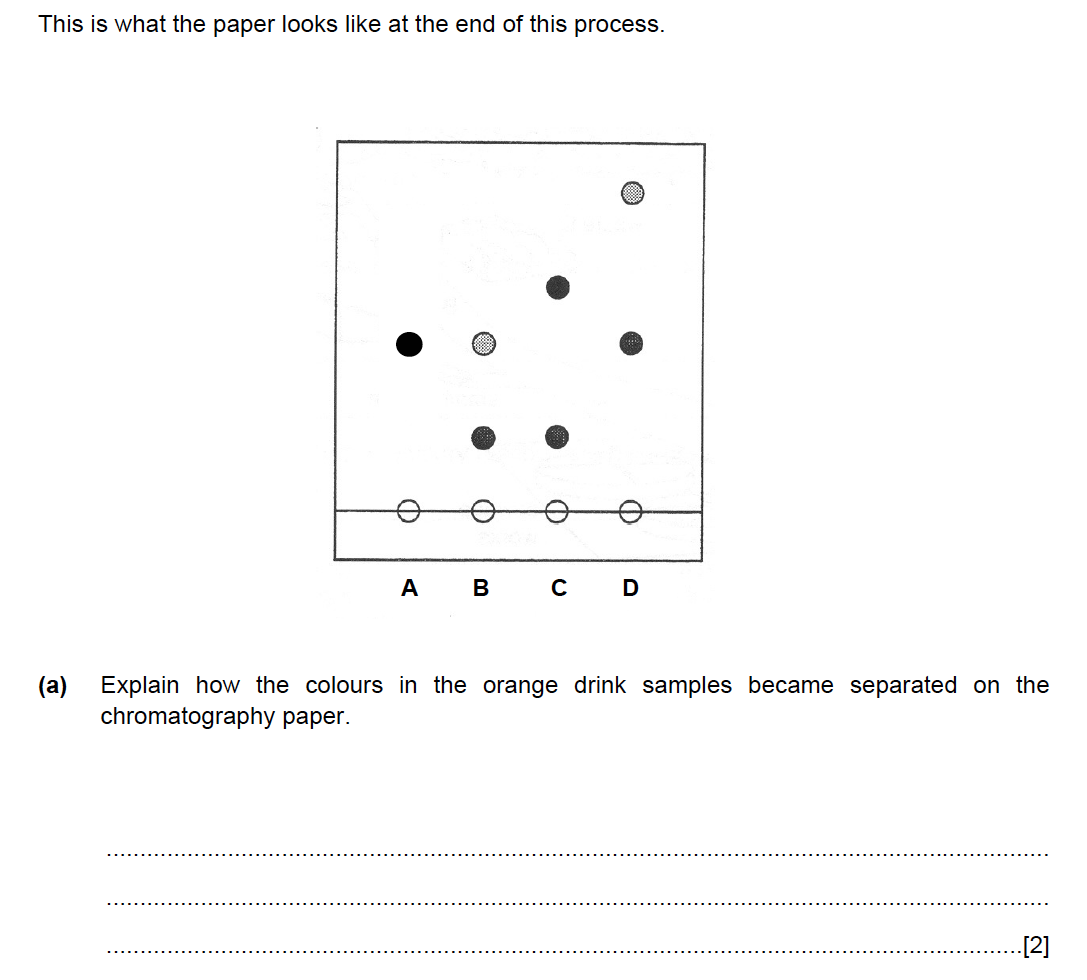 26
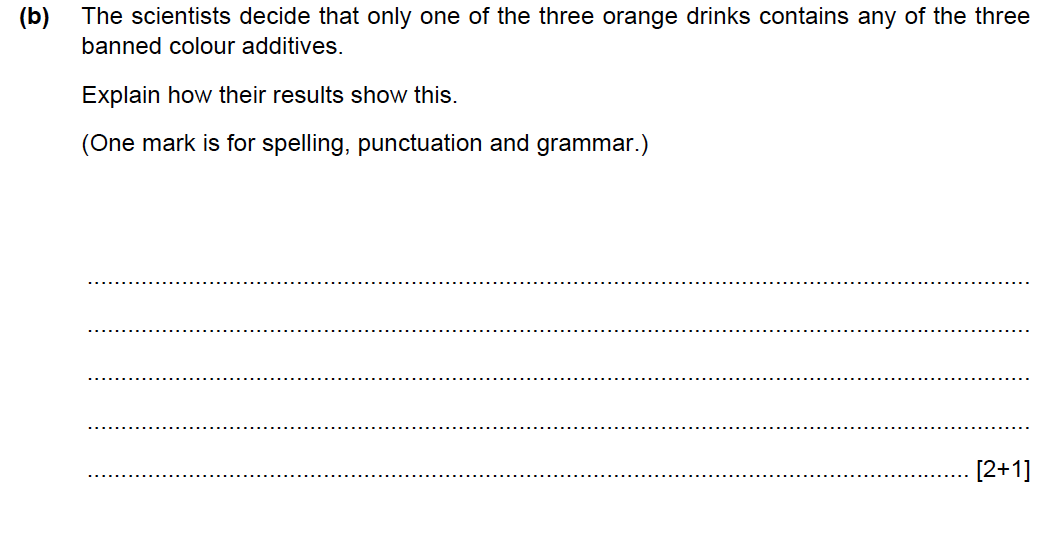 27
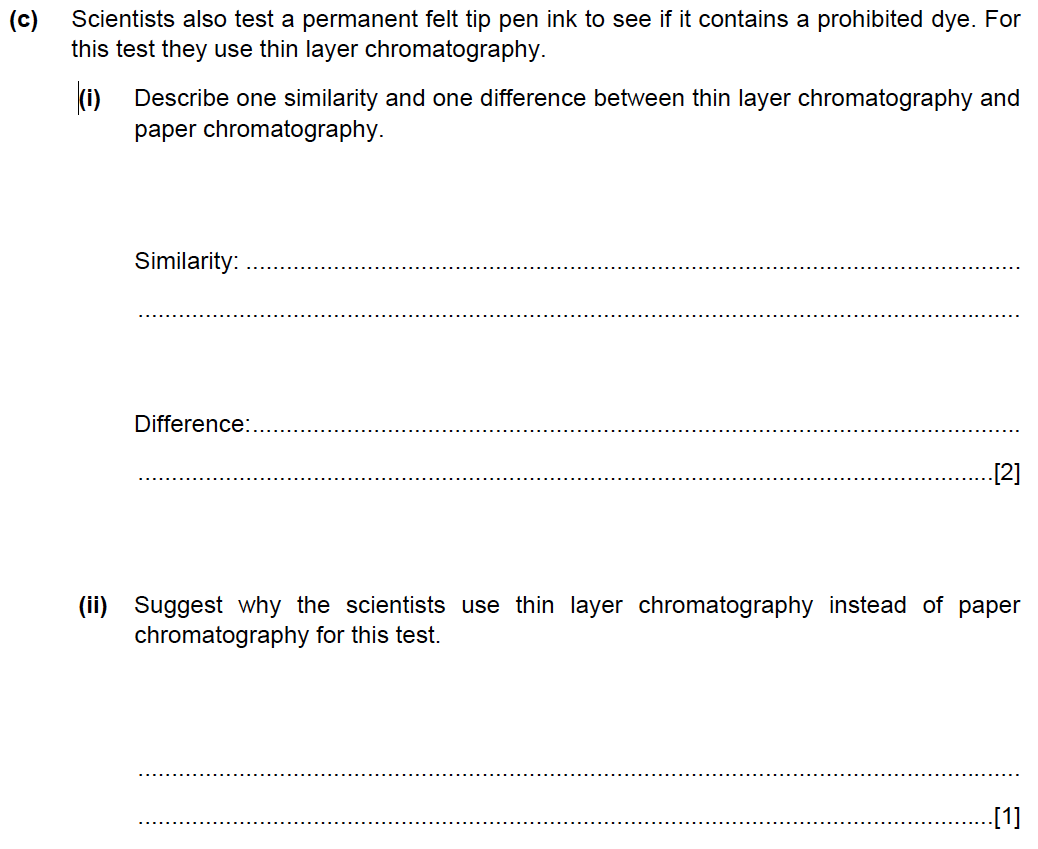 28
Mark scheme
29
Gas-liquid chromatography
C7.4 GLC
30
What do I need to know?
recall in outline the procedure for separating a mixture by gas chromatography (gc); 
understand the term retention time as applied to gc;
interpret print-outs from gc analyses.
31
Gas chromatography
The mobile phase is an unreactive gas known as the carrier gas this is usually nitrogen
The stationary phase is held inside a long column and is lots of pieces of inert solid coated in high bp liquid.
The column is coiled in an oven 
The sample to be analysed is injected into the carrier gas stream at the start of the column.
32
GC
33
GC analysis
Each component of the sample mixture has a different affinity for the stationary phase compared with the mobile phase
Therefore each component travels through the column in a different time.
Compounds favouring the mobile phase (usually more volatile) emerge first.
A detector monitors the compounds coming out of the column and a recorder plots the signal as a chromatogram
34
GLC Chromatograph
35
Interpretation
The time in the column is called the retention time
Retention times are characteristic so can identify a compound
Area under peak or relative heights can be used to work out relative amounts of substances
36
The key points – revise this!
the mobile phase carries the sample (1) 
components are differently attracted to the stationary and mobile phases (1) 
the components that are more strongly attracted to the stationary phase move more slowly (1) 
the amount of each component in the stationary phase and in the mobile phase is determined by a dynamic equilibrium (1)
37
Past paper question
38
39
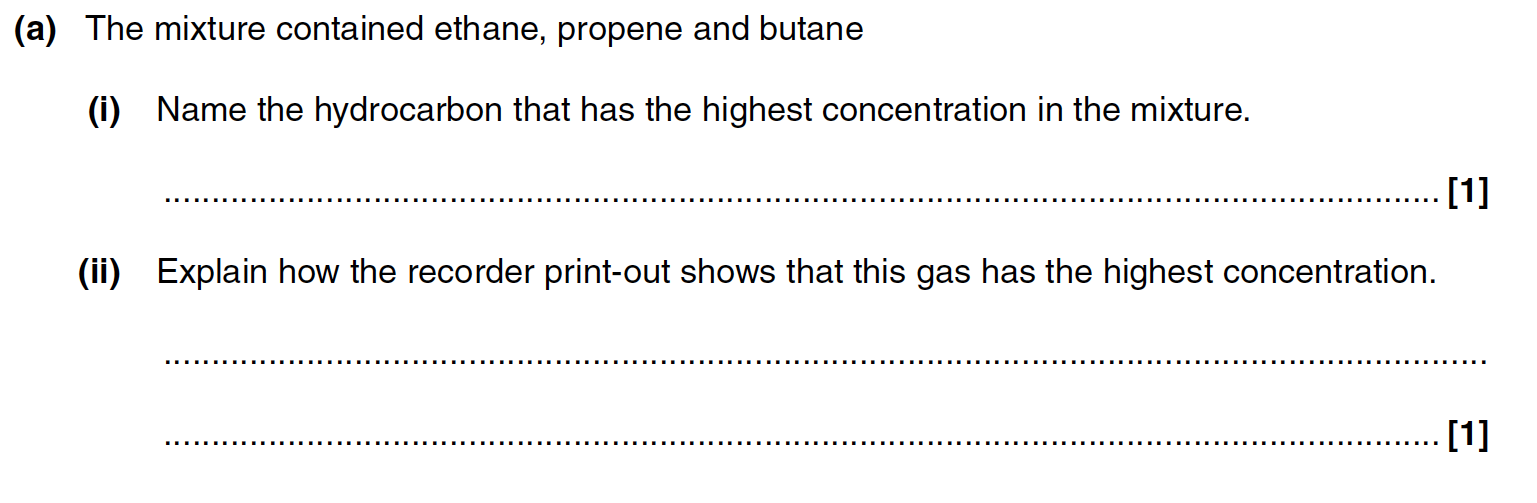 40
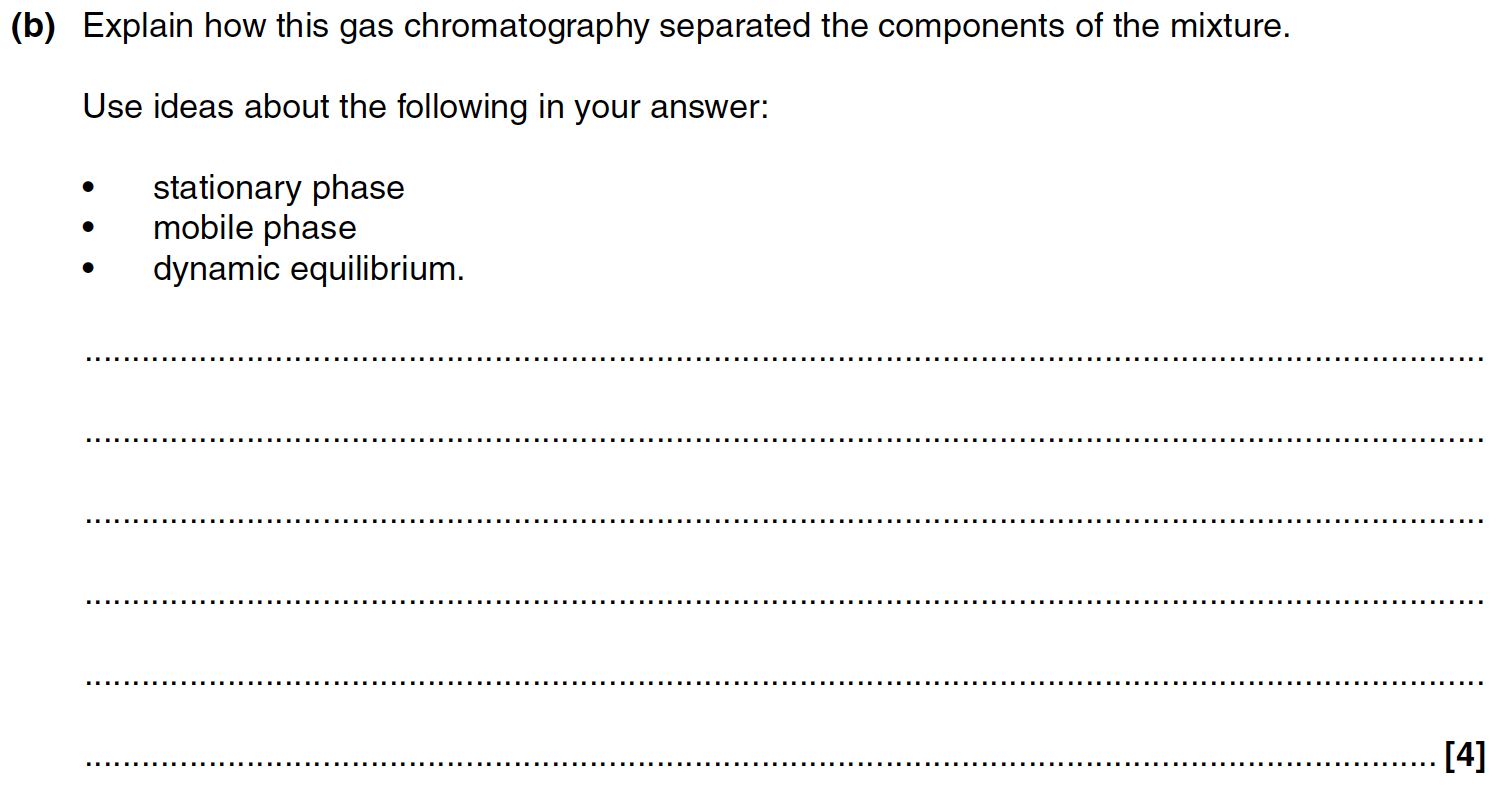 41
Mark scheme
42
Titration
C7.4
43
What do I need to know?
Calculate the concentration of a given volume of solution given the mass of solvent; 
Calculate the mass of solute in a given volume of solution with a specified concentration; 
Use the balanced equation and relative formula-masses to interpret the results of a titration;
44
Concentration
We can measure the concentration of solution in grams/litre. This is the same as g/dm3

1dm3 = 1000cm3

If I want to make a solution of 17 g/dm3 how much will I dissolve in 1dm3.
17 g

If I want to make a solution of 17g/dm3 but I only want to make 100cm3 of it how much will I dissolve?
1.7g
45
Making standard solutions
For a solution of 17g/dm3

First I will measure 17g of solid on an electronic balance
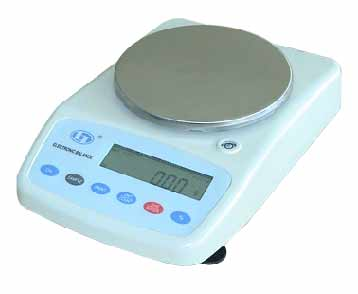 46
Making standard solutions
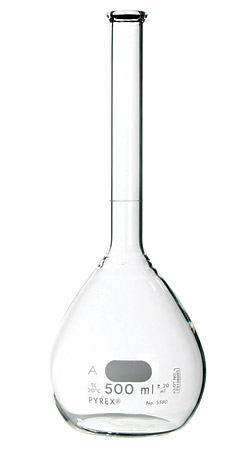 Now I must dissolve it in a known 1dm3 of water. 
I transfer it to a volumetric flask and fill up with distilled water to about half the flask.
I then swirl to dissolve
Top up with a dropping pipette so that the meniscus is on the line.
47
How much to dissolve?
Worked example:

I want to make 250cm3 of a solution of 100g/dm3. 

How much solid do I transfer to my 250cm3 volumetric flask?
48
How much to dissolve?
Worked example:
I want to make 250cm3 of a solution of 100g/dm3.  

1. Work out the ratio of 250cm3 to 1000cm3
250/1000 = 0.25

2. I therefore need 0.25 of 100g in 250cm3 which is 0.25x100=25g
49
General rule
50
Practie - how much to dissolve?
I want to make 250cm3 of a solution of 63.5g/dm3. 

How much solid do I transfer to my 250cm3 volumetric flask?

250/1000 x 63.5 = 15.9 g
51
Practice - how much to dissolve?
I want to make 100cm3 of a solution of 63.5g/dm3. 

How much solid do I transfer to my 100cm3 volumetric flask?

100/1000 x 63.5 = 6.35 g
52
Concentration from mass and volume
We need to rearrange this:



To give
53
What is the concentration of?
12g dissolved in 50cm3

50g dissolved in 100cm3

47g dissolved in 1000cm3

200g dissolved in 250cm3
54
What is the concentration of?
12g dissolved in 50cm3
= 1000/50 x 12
= 240g/dm3
50g dissolved in 100cm3
=1000/100 x 50 
= 500g/dm3
47g dissolved in 1000cm3
= 1000/1000 x 47
= 47g/dm3
200g dissolved in 250cm3
1000/250 x 200
= 800g/dm3
55
Solutions from stock solutions
56
Making solutions from stock solutions
If I have a solution containing 63g/dm3, how do I make up 250cm3 of a solution of concentration 6.3g/dm3?

To make 1dm3 of 6.3g/dm3 I would need 100cm3
To make 250cm3 of 6.3g/dm3 I would therefore need 25cm3 and make it up to 250cm3 with distilled water
57
Working out masses
We can use the useful relationship



Where Mr is the molecular mass
eg Mr of NaOH is (23 + 16 + 1) = 40
This can help us to calculate an unknown mass
58
Titration calculations
In a titration we have added a known amount of one substance usually an acid (in the burette) to a known amount of another substance usually an alkali (in the conical flask).
The amount added allows us to determine the concentration of the unknown.
59
Titration equipment
60
Using a table
It can be helpful to sketch a table to keep track of information you know…
61
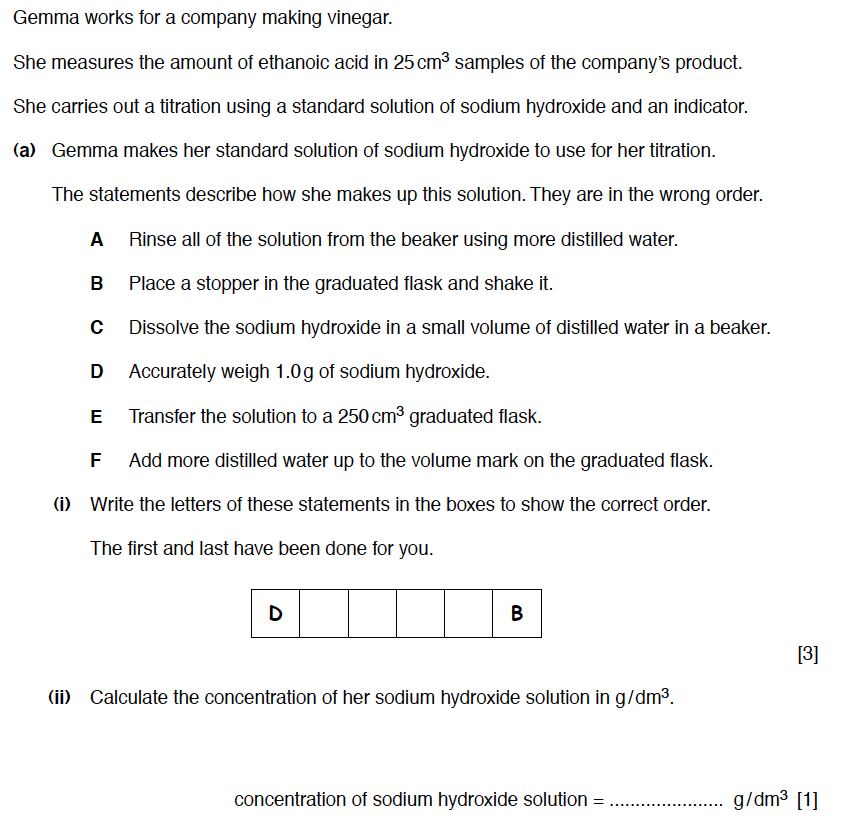 62
Mark scheme
63
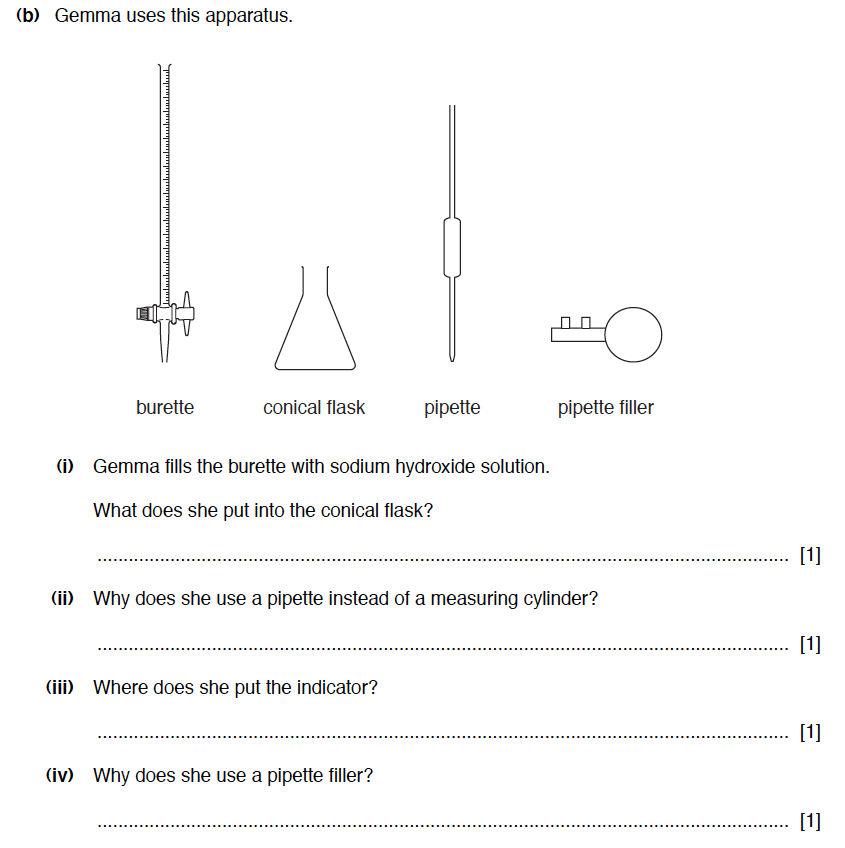 64
Mark scheme
65
Uncertainty
Uncertainty is a quantification of the doubt about the measurement result.
In a titration the uncertainty is the range of the results.
If results are reliable then it will be within 0.2cm3
NOTE THAT THIS IS RELIABLE NOT NECESSARILY ACCURATE
66
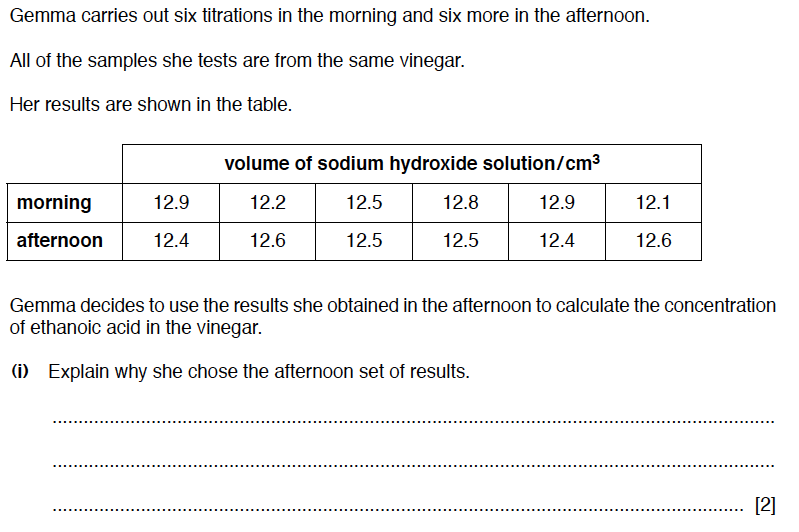 67
Mark scheme
68
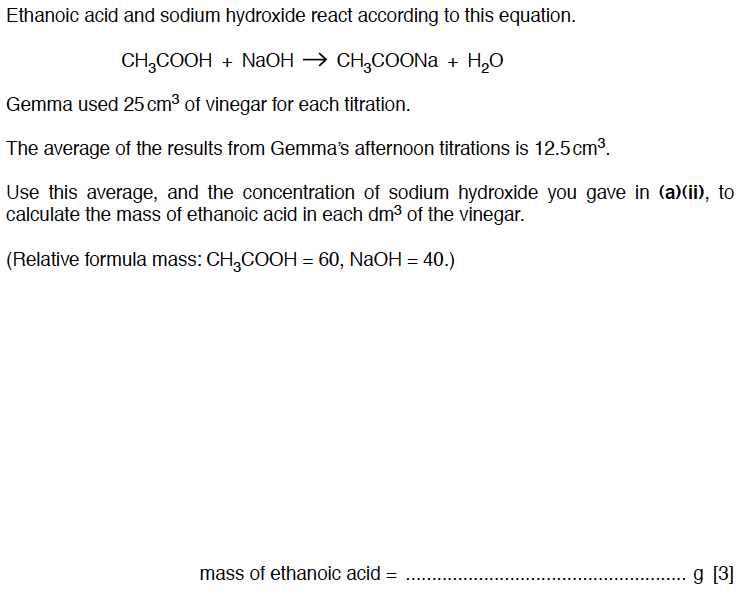 69
Mark scheme
70
C7.5 Green Chemistry
The Chemical Industry
71
What do I need to know?
Recall and use the terms 'bulk' (made on a large scale) and 'fine' (made on a small scale) in terms of the chemical industry with examples; 
Describe how new chemical products or processes are the result of an extensive programme of research and development;
Explain the need for strict regulations that control chemical processes, storage and transport.
72
Bulk processes
A bulk process manufactures large quantities of relatively simple chemicals often used as feedstocks (ingredients) for other processes.

Examples include ammonia, sulfuric acid, sodium hydroxide and phosphoric acid.

40 million tonnes of H2SO4 are made in the US every year.
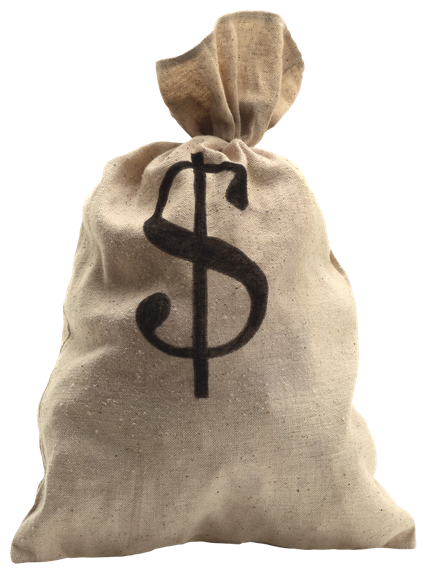 73
Fine processes
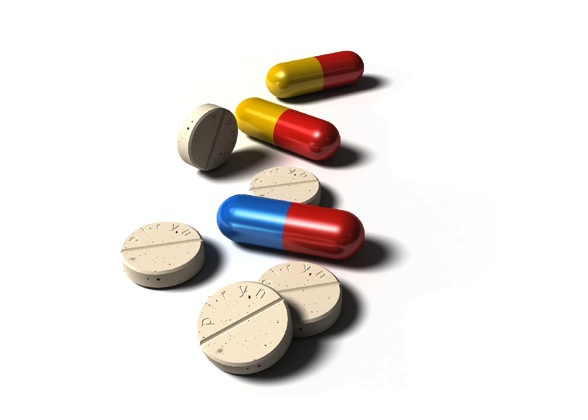 Fine processes manufacture smaller quantities of much more complex chemicals including pharmaceuticals, dyes and agrochemicals.

Examples include drugs, food additives and fragrances

35 thousand tonnes of paracetamol are made in the US every year.
74
Example question
75
Mark scheme
76
Research and Development
All chemicals are produced following an extensive period of research and development. 
Chemicals made in the laboratory need to be “scaled up” to be manufactured on the plant.
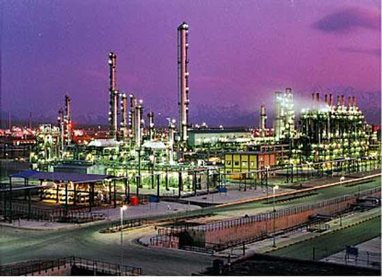 77
Research in the lab
78
Examples of making a process viable
Trying to find suitable conditions – compromise between rate and equilibrium
Trying to find a suitable catalyst – increases rate and cost effective as not used up in the process.
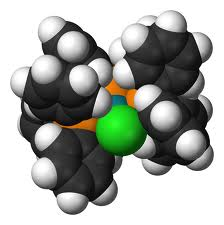 79
Catalysts
Can you give a definition of a catalyst?
A substance which speeds up the rate of a chemical reaction by providing an alternative reaction pathway.
The catalyst is not used up in the process
Catalysts can control the substance formed eg Ziegler Natta catalysts.
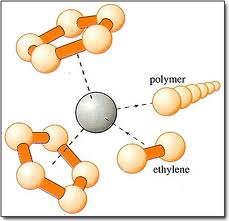 80
Regulation of the chemical industry
Governments have strict regulations to control chemical processes
Storage and transport of chemicals requires licenses and strict protocol.

Why?

To protect people and the environment.
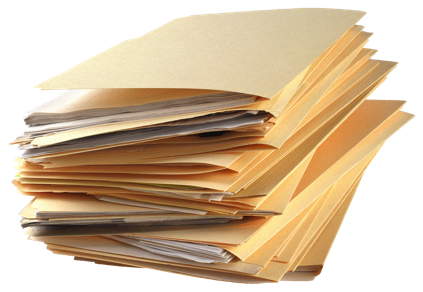 81
Example question
82
Mark scheme
83
Process development
84
Example question – part 1
85
Example question part - 2
86
Mark scheme
87
Example question – part 3
88
Mark scheme
89
Factors affecting the sustainability of a process
90
Example question
91
Mark scheme
92
Atom economy
93
Atom economy calculation
For example, what is the atom economy for making hydrogen by reacting coal with steam?

Write the balanced equation:

C(s) + 2H2O(g)    →    CO2(g) + 2H2(g)

Write out the Mr values underneath:

C(s) + 2H2O(g)    →    CO2(g) + 2H2(g)

12       2 × 18                44           2 × 2

Total mass of reactants 12 + 36 = 48g
Mass of desired product (H2) = 4g

% atom economy = 4⁄48 × 100 = 8.3%
94
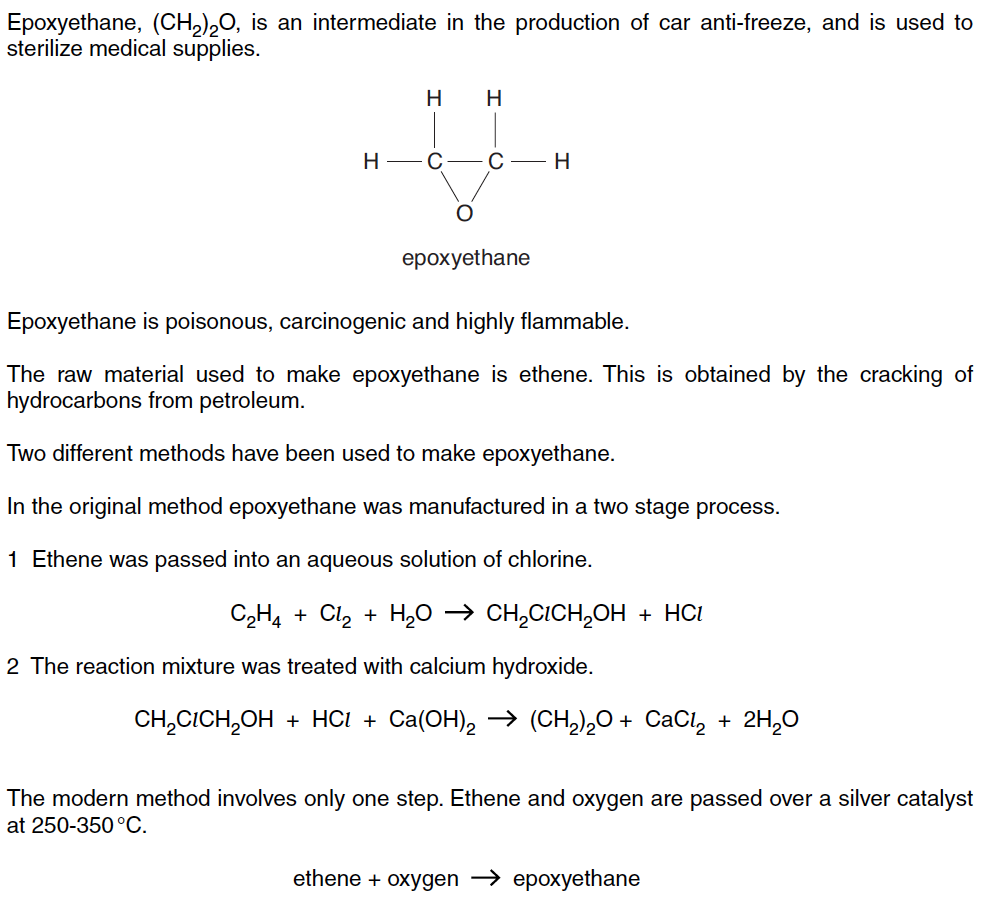 Example question
95
Example question – part 2
96
Mark scheme
97